Αναστοχασμός – Αποχαιρετισμός - Προσδοκίες
Αντίο Δημοτικό – Γεια σου Γυμνάσιο
🏫 Μέρος Α΄ – Αναμνήσεις από το Δημοτικό
Αποχαιρετισμός….
Τρεις λέξεις που περιγράφουν την εμπειρία μου στο Δημοτικό:
Η αγαπημένη μου στιγμή στο Δημοτικό ήταν…Γράψε την παρακάτω – μπορείς να επικολλήσεις μια φωτογραφία από την ιστοσελίδα του σχολείου αν υπάρχει αντίστοιχο άρθρο…:

 κλικ εδώ για να γράψεις…
Ένα πρόσωπο (δάσκαλος, φίλος, φίλη) που θα θυμάμαι πάντα:
 κλικ εδώ για να γράψεις…


Γιατί;
 ….
🎓 Μέρος Β΄ – Κοιτάζοντας προς το Γυμνάσιο
Προσδοκίες….
Ανυπομονώ για…
Με αγχώνει λίγο…
Μια ευχή που δίνω στον εαυτό μου για το Γυμνάσιο:
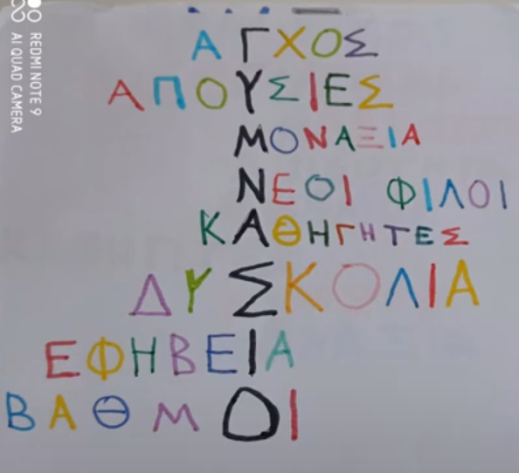 Γυμνάσιο – Το Κρυπτόλεξο:
Γ
Υ
Μ
Ν
Α
Σ
Ι
Ο
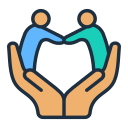 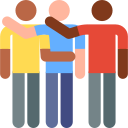 ❤ Μέρος Γ΄ – Φιλία & Αποχαιρετισμός
Προσδοκίες….
Γράψε ένα μήνυμα ή μια ευχή για τους συμμαθητές σου:
Τι θα έλεγες στο “εαυτό” σου της Α’ Δημοτικού, αν μπορούσες να του γράψεις ένα γράμμα;
Μια ευχή που δίνω στον εαυτό μου για το Γυμνάσιο: